Transition Preparation from Pre-School to Postschool Outcome
Elise James
Program Specialist Transition Postschool Outcomes and Section 504
404-326-0421
ejames@doe.k12.ga.us 
LaTanya Barkley-Washington
Program Manager
Outreach, IDEA Ombudsman
latanya.barkley@doe.k12.ga.us
Georgia’s Systems of Continuous Improvement
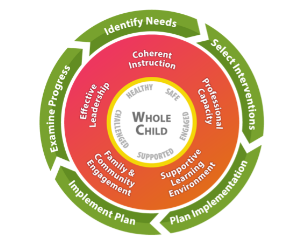 Identify Needs
Select interventions/Strategies
Plan Strategy Inplementation
Implement Plan/Strategies
Examine Progress and Impact
Transition Process to Adulthood
Each area is necessary for students with disabilities to transition. successfully to their postschool environment
Sec. 300.43:Transition Services #1
…coordinated set of activities for a child with a disability that…
…designed to be within a results-oriented process…
…focused on improving the academic and functional achievement…
…facilitate the child’s movement from school to post-school activities…
…based on the individual child’s needs taking into account the child’s strengths, preferences, and interests
Sec. 300.43:Transition Services #2
Accomplished through
Instruction
Related services
Community experiences
Development of employment and other post-school adult living objectives
Acquisition of daily living skills, and functional vocational evaluation, if appropriate
College or university
Competitive employment
Postsecondary training
Vocational school
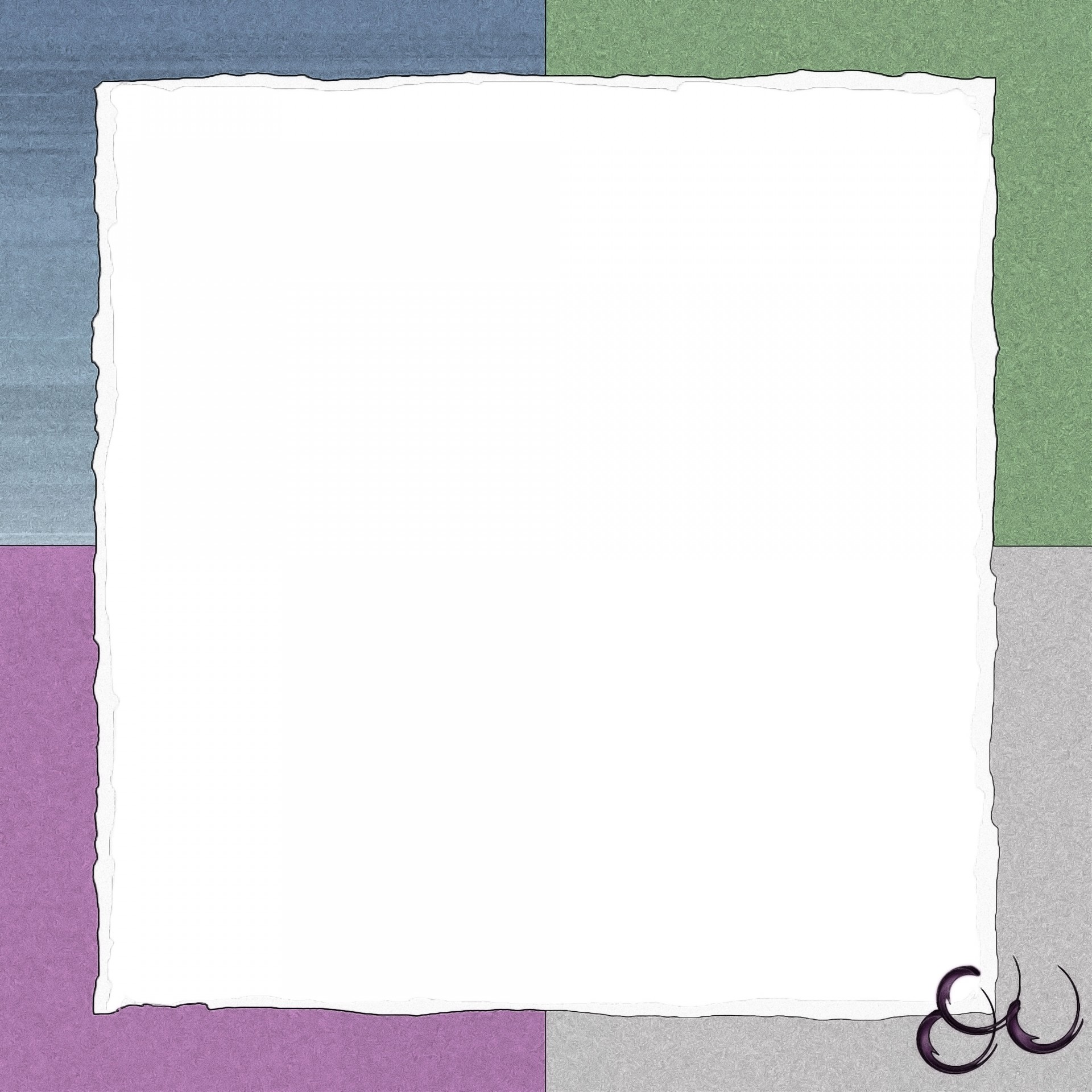 18- 22 Transition Programs
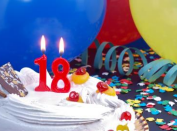 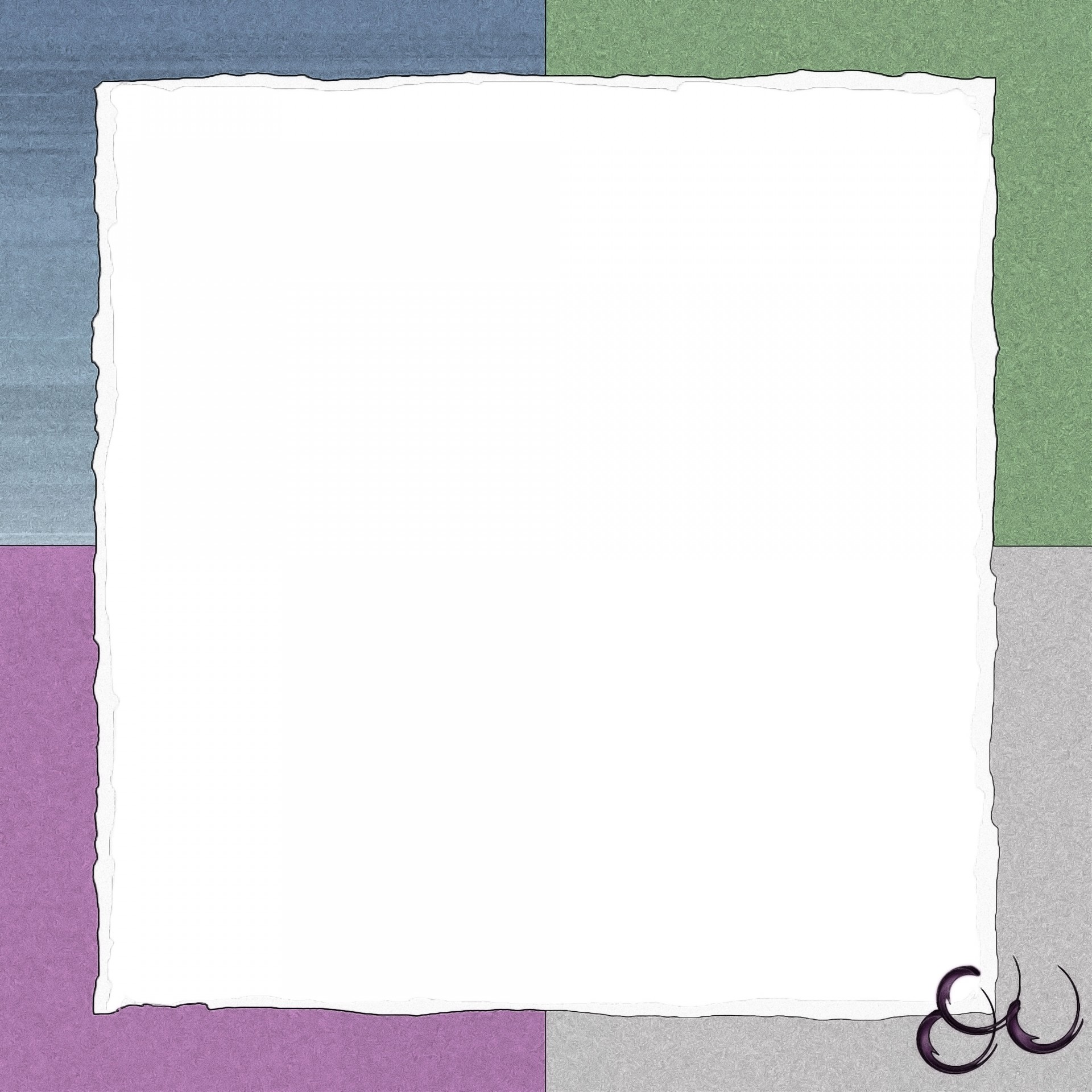 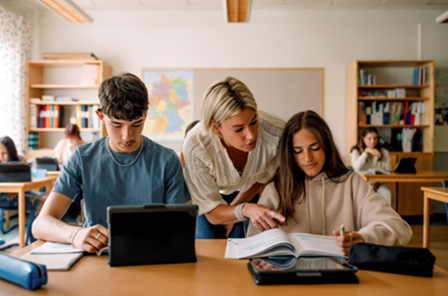 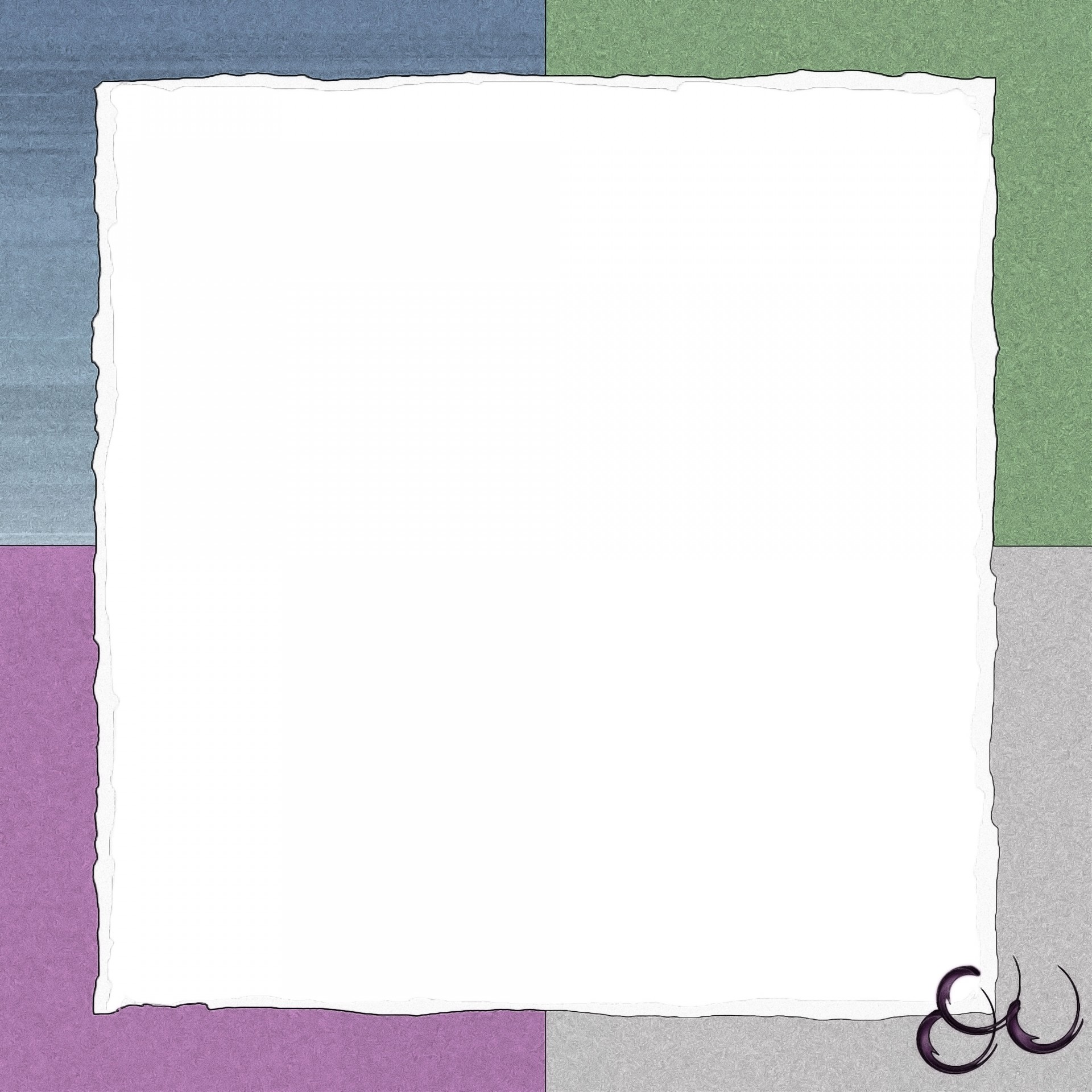 High School
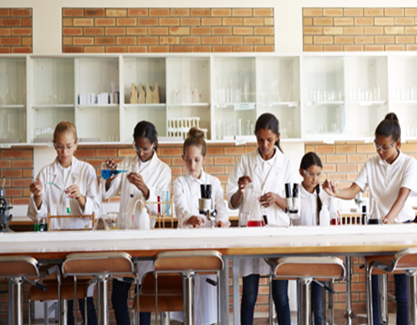 Middle School
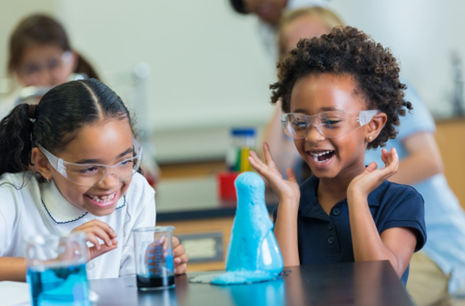 Begin with the End in Mind #1
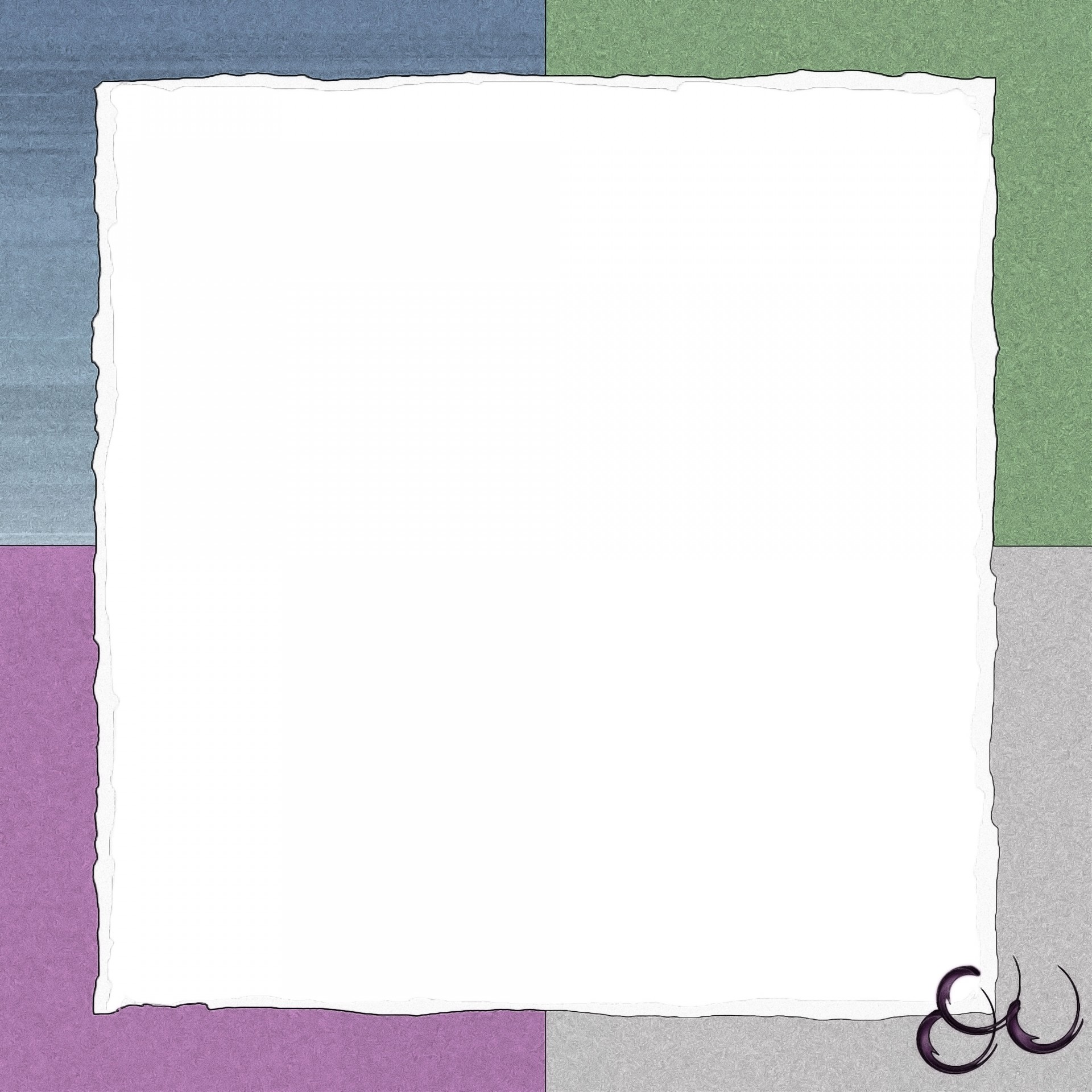 Elementary School
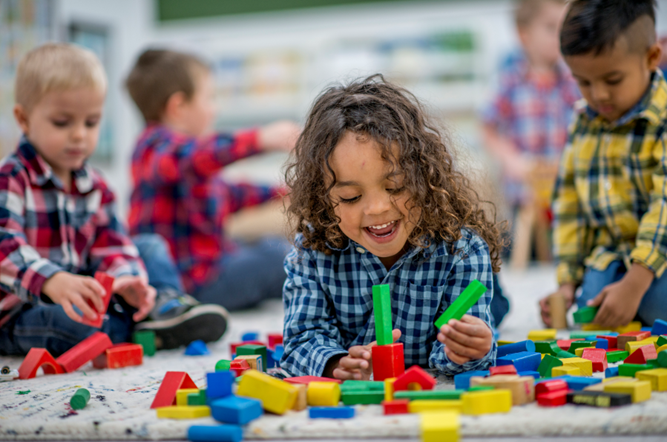 Preschool
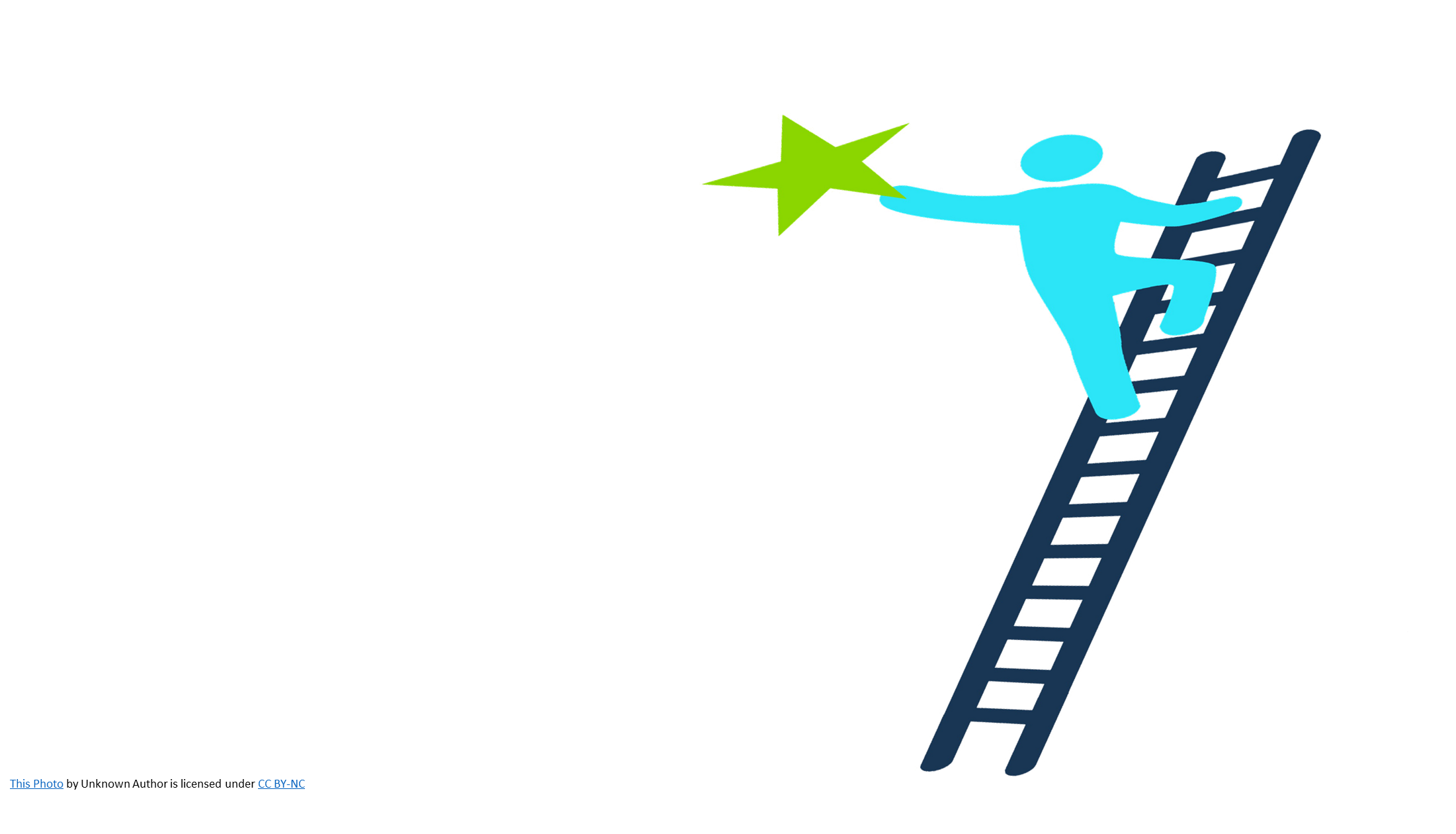 The Power of High Expectations
Self-fulfilling phenomenon 
Individualized skill development
Builds self-esteem
Increases confidence
Intellectual and skill preparation for transition
Improved academic performance
Exposure to general education standards
[Speaker Notes: Pygmalion Effect
Classroom experiment]
It Takes A Village
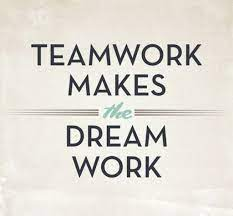 School Personnel
Practitioners
Service Providers
Community
Student
Families
Educators
Transition Planning Strategies
Preschool through 18-22
TRANSITION PROGRAMS
Begin with the End in Mind #2
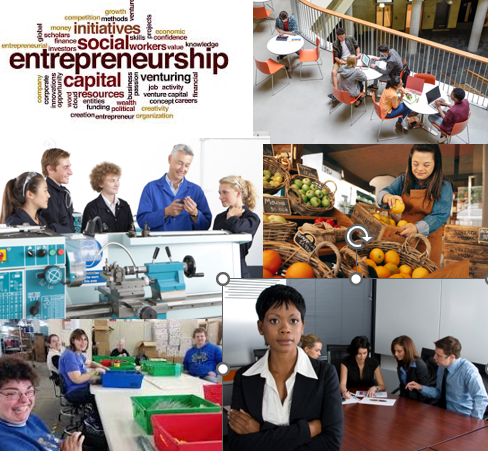 HIGH
MIDDLE
ELEMENTARY
PRESCHOOL
What Does this Look Like
Preschool
Start general conversation about expectations for the student’s future.
Give a heads up on 
Diploma options (FAPE)
Transfer of rights
State agency services
Set positive atmosphere about services by emphasizing strengths.
Students begin participating in IEP (Self-Determination)
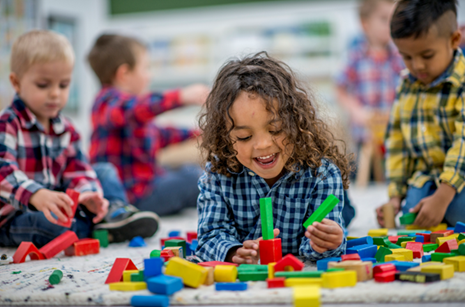 Elementary School
Start exploring :
Academic content (general education)
Career awareness (counselor standards)
Establish intra-agency collaboration
Start developing:
Self-determination skills
Pre-employment transition skill (Community-based Instruction)
Social skills
Communication
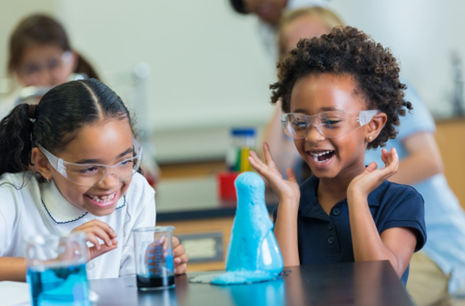 Career Awareness
[Speaker Notes: Nicohl- Career Aware/Explor/Readiness starts early. Creating ideas about educational plans for postsecondary options is vital to the whole child in an elementary setting. Real world conversations in elementary; instead of pencil sharpener – equipment manager; instead of helping with lights – you are the energy conservationist; job application for student’s first delve into the “world of work”

Developing self awareness in elementary, traditional career day, virtual reality tours, classroom job helpers 
Discuss abc’s, partnering with CTSO’s, B&I visits, guest speakers, ASCA career conversation examples; 
– show Career lessons for elementary and where they are housed  - will reference for breakout]
Transition Strategies
[Speaker Notes: Elise]
Middle School #1
IEP participation
Goal setting/goal attainment focused on academic skills
Explore strengths and challenges aligned with Present-levels of Performance
Provide hands on experience through Community-Based Vocational Instruction (CBVI), and club participation aligned to career interests
Partner with career and technical student organizations (CTSO).
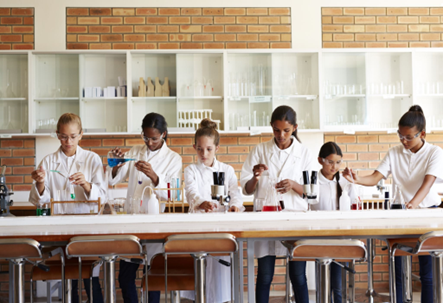 Middle School #2
Exploring careers aligned to academic strengths
Engage students in planning for high school (pathways, dual enrollment, work-based learning, etc.)
Target and enhance executive functioning skills
Medicaid waiver (Planning List)
Georgia Vocation Rehabilitation Agency (GVRA)
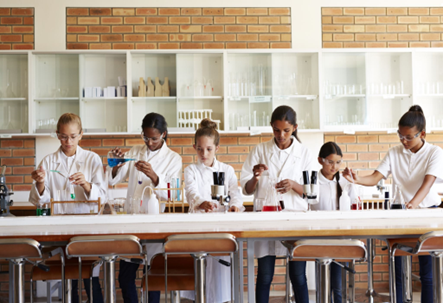 B.R.I.D.G.E. Law Checklist #1
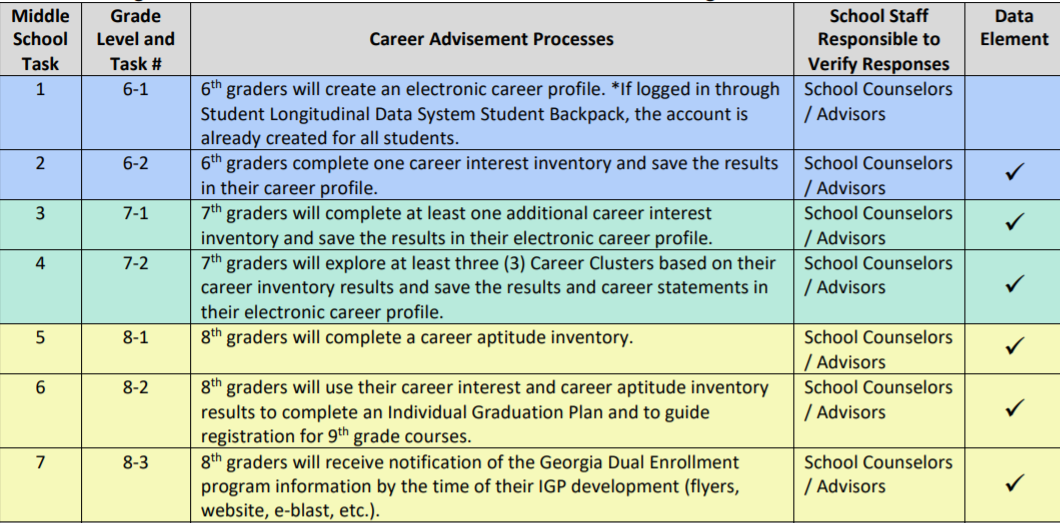 [Speaker Notes: Sheila]
Self-Determination Skills #1
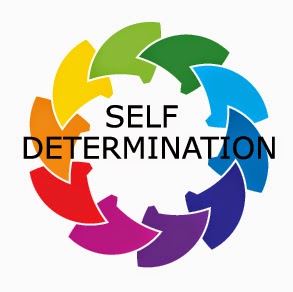 Goal setting
Self-evaluation
Self-regulation
Self-advocacy
Self-awareness
Self-knowledge
Leadership
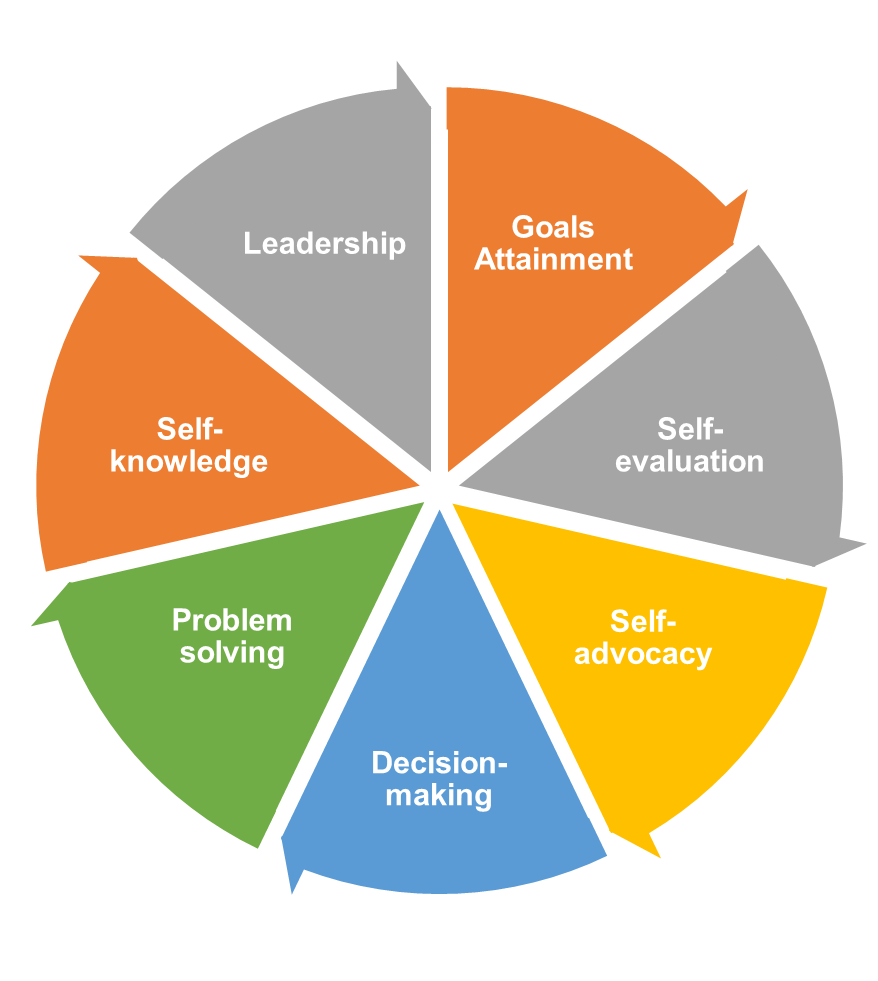 Self-Determination Skills #2
High School
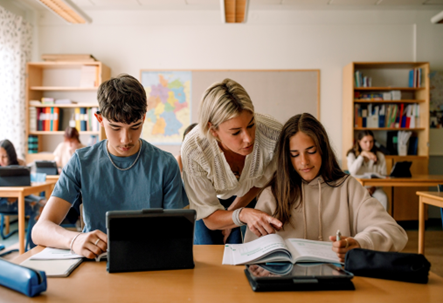 Career, Technical, and Agricultural Education
Internships/apprenticeships
Vocational Rehabilitation Agency referral
Paid employment
Support available with outside agencies
Dual enrollment
The Individual Graduation Plan (IGP)
Spring semester of the 8th grade
Indicates:
Academic subjects
Based on selected academic and career area of choice
Developed in conjunction with parents/guardians, student, counselor or teacher as advisor
Can include:
Career-orientation
Work-based learning
Dual Enrollment
8/25/2023
23
[Speaker Notes: Nicohl - Another part of the BRIDGE Act is the requirement that all 8th grade students during their spring semester create an Individual Graduation Plan (IGP). This graduation plan helps “map out” the rigorous academic core subjects and focused work in mathematics, science, or humanities, fine arts, world languages or sequenced career pathway coursework. The IGP is based on the student’s selected academic and career area to prepare them for their chosen career. This plan must be developed in consultation with parents/guardians, students, school counselor or teacher as advisor. The parent is supposed to sign off on the IGP. This represents a true collaboration of the school, student and families.

It can include career-oriented and work-based learning experiences, and postsecondary studies through Georgia’s multiple College Credit Now programs. Collaboration within the school walls and within the district coordinates the efforts so that all components of the Bridge Act are implemented and the Individual Education Plan developed reflects the student’s postsecondary desires based on the activities conducted prior to its creation. This becomes the foundation for the creation of the IEP with transition components addressed.]
From IGP to IEP and Transition Goals
Course of Study
Career Pathways
School Counselors
Career Technical Instruction
Working in collaboration with instructors from the Career, Technical and Agricultural Education programs
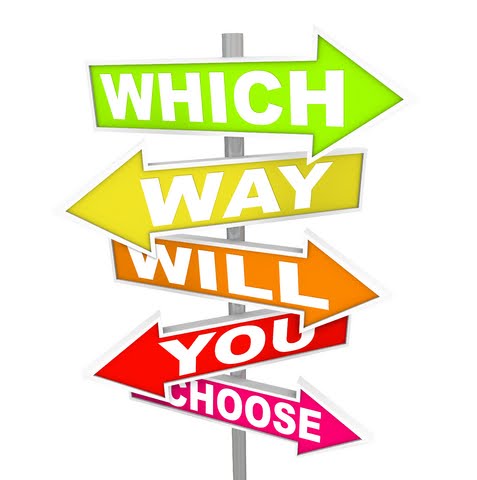 8/25/2023
24
[Speaker Notes: Elise - Prior to beginning an IEP (especially when transition is being discussed), the IGP should be reviewed to ensure that it aligns. Students can change their Individual Graduation Plan. It is advisable that any changes to the plan be based on career data gathered from career interest inventories or transition assessments. These changes can be made during the high school ongoing review of the Individual Graduation Plan. During the IGP review, courses completed, schedules, career pathway, postsecondary plans, and related topics can be reviewed and revised, if appropriate, upon approval by the student and the student’s parent or guardian with guidance from the student’s school counselor or teacher-advisor. 

Remember: 
All students must have an IGP.
The IGP should be in place prior to the development of the IEP and the transition component of the IEP.
Based on the IGP, the IEP Team will complete the transition portion of the IEP.
The IGP will also determine the special education supports and services that will be needed in addition to the necessary coursework.
This transition plan will serve as a guide to the development of the rest of the IEP.

Without a strong collaboration with school personnel, something could be missed. Collaborating with GVRA can also help provide support for transition assessments for work and postsecondary education and technical training.]
B.R.I.D.G.E. Law Checklist #2
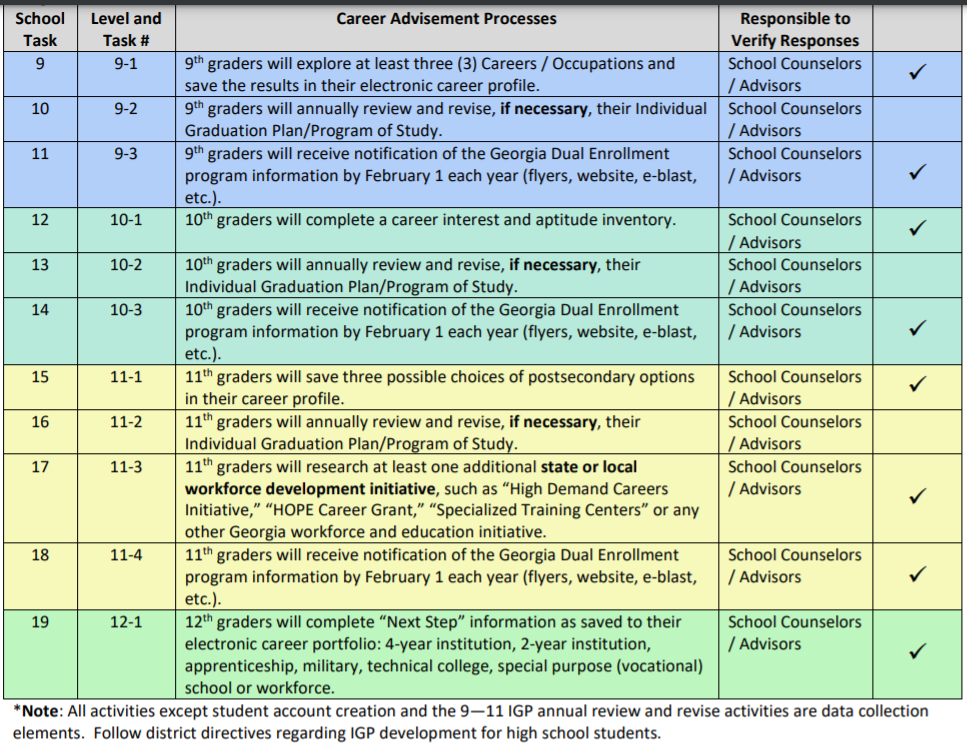 [Speaker Notes: Sheila’s slide]
High School Transition Activities
[Speaker Notes: Elise -]
Bridges to Opportunities for All Career, Technical, and Agricultural Education (CTAE)  Participation
Career Technical Instruction (CTI)
Co-teaching in CTAE classes
Extended Transition Programs with CTAE support
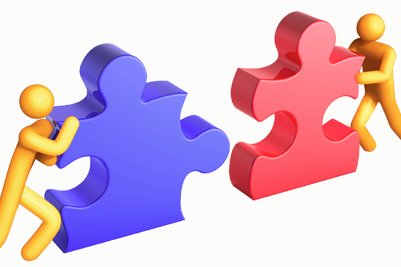 [Speaker Notes: Elise]
18-22 Transition Programs
Part-time employment
Apprenticeships
Internships
School sponsored career exploration
Technical school participation
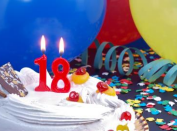 Contact Information
Elise James
Program Specialist Transition Postschool Outcomes and Section 504
404-326-0421
ejames@doe.k12.ga.us
LaTanya Barkley-Washington
Program Manager
Outreach, IDEA Ombudsman
latanya.barkley@doe.k12.ga.us
GaDOE Social Media Pages